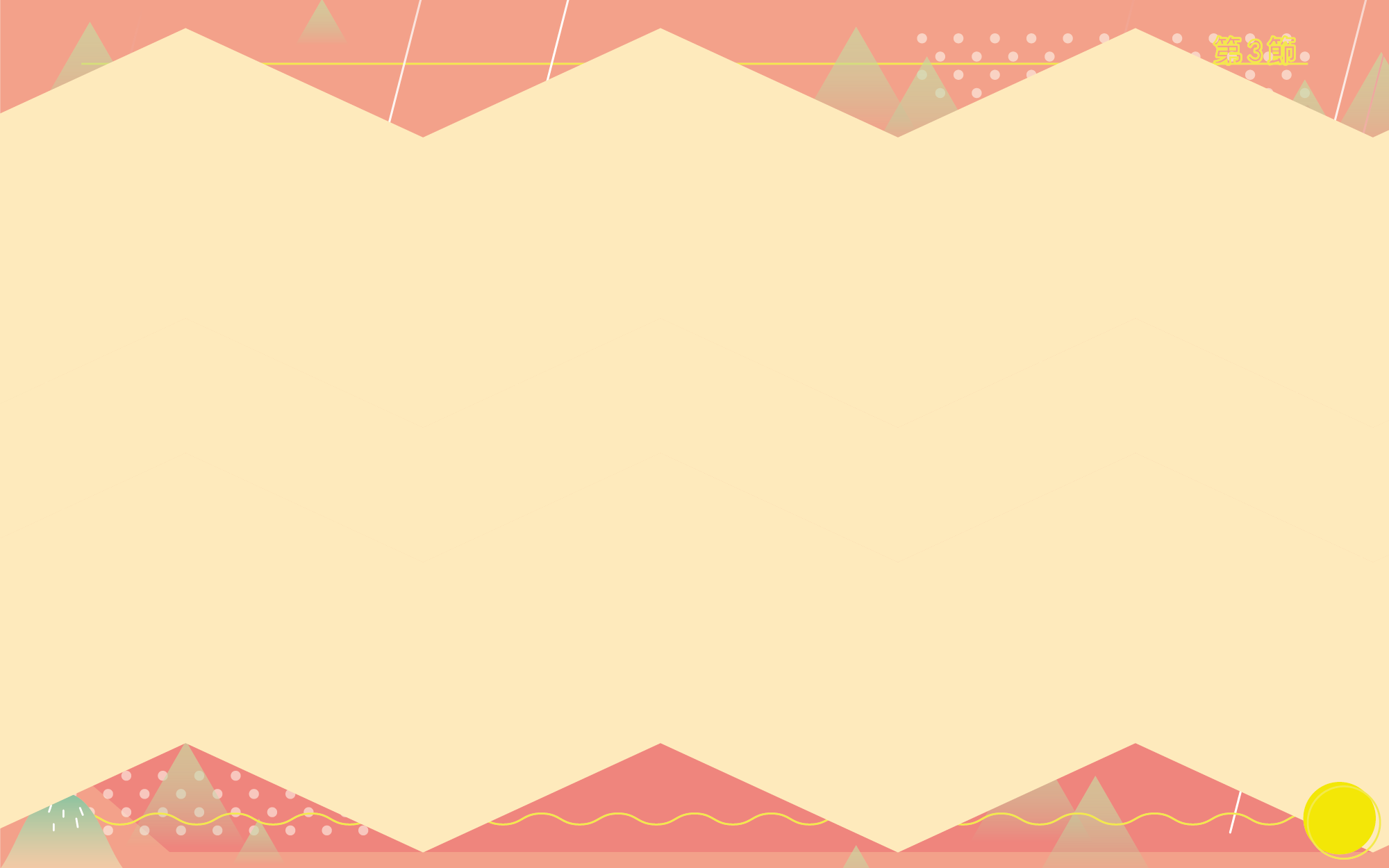 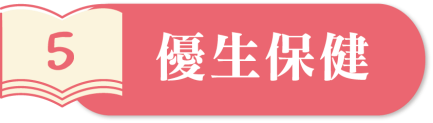 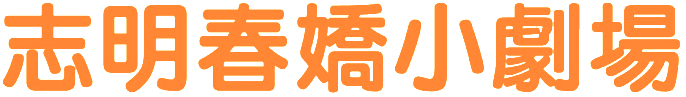 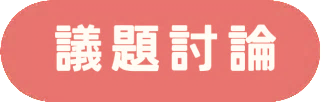 分數：
班級：              組別：            組員座號：
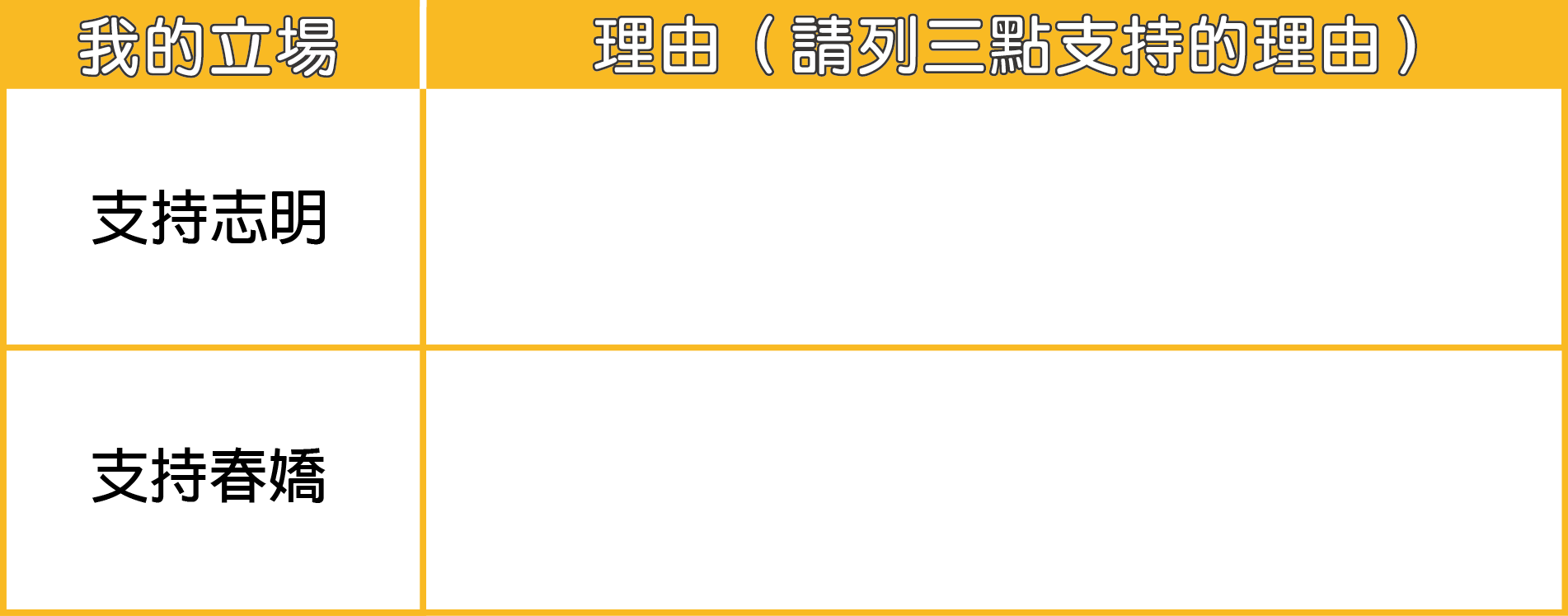 201